Plate-forme .NET
Pr ZEGOUR DJAMEL EDDINE
Ecole Supérieure d’Informatique (ESI)
www.zegour.uuuq.com 
email: d_zegour@esi.dz
C’est quoi Microsoft .NET
Essentiellement un environnement de développement et d'exécution 
Reprend  les concepts de la machine virtuelle de Java, 
Utilise le CLR (Common Language Runtime).
Le principe
La compilation du code source génère un objet intermédiaire dans le langage 
     MSIL (Microsoft Intermediate Language)
Indépendant de toute architecture de processeur et de tout système d'exploitation
La CLR exécute du bytecode JIT compilé
Cet objet intermédiaire, est ensuite compilé à la volée, au sein du CLR, 
    au moyen d'un compilateur JIT (Just In Time) qui le transforme en code machine lié 
    au processeur sur lequel il réside.
Plate-forme .NET
Le code MSIL est commun à tous les langages .Net
Pour Java, le code intermédiaire (byte-code) est lié à un seul langage source, 
Le code intermédiaire (IL) de la plate-forme .NET est commun à un ensemble 
    de langages (C#, VB.Net, Jscript.Net, J#.Net, Managed C++, etc.).
C#, VB.Net, Jscript.Net, J#.Net, Managed C++, etc.
Compilateur
MSIL
. . .
JIT1
JIT3
JIT2
CodeM1
Code M2
Code M3
. . .
Plate-forme .NET
Interopérabilité
Méta-données
Assurée grâce à l’existence d’un CLS (Common Language Specification) 
Le CLS définit un ensemble de règles que tout compilateur de la plate-forme doit respecter.
Le CLS utilise un système de types unifié permettant d'avoir le même système 
   de type entre les différents langages (CTS)
Les compilateurs de la plate-forme .NET incorporent dans l'exécutable des  méta données. 

Ces méta données décrivent l'exécutable . 

Il est ainsi possible dynamiquement de connaître les différents types déclarés par un exécutable, 
    les méthodes qu'il implémente, etc. 

La lecture des méta données s'appelle réflection  : la plate-forme .NET fournit de 
    nombreuses classes permettant de manipuler les exécutables.
Plate-forme .NET
Plate-forme .NET
Assemblage (Assembly)
C’est la brique de base d'une application .NET
Il peut s'agir d'un exécutable (.exe) ou d'une bibliothèque (.dll)
Contient toutes les méta données sur les modules (exécutables),  types (classes) et les
   méthodes (une liste d'instructions en langage intermédiaire et des méta données )
Les méta données sont utilisées par l'environnement d'exécution (CLR). 
    Ex : La définition des classes peut être obtenue directement à partir du composant, 
    en examinant les méta données
Hiérarchie : Assemblage  Modules  Types  Méthodes
La compilation donne (deux étapes) : 
génération bibliothèque  :calculatrice.dll
génération de l'exécutable : application.exe
Programme C#
Type MaCalculatrice a cette méthode : Int32 Add(Int32, Int32) 
System.Type GetType() 
System.String ToString() 
Boolean Equals(System.Object) 
Int32 GetHashCode() 
Type MonApplication a cette méthode : System.Type GetType() 
System.String ToString() 
Boolean Equals(System.Object)
Int32 GetHashCode()
Plate-forme .NET
Récupération de méta données des exécutables
Fichier calculatrice.cs
using System;
class MaCalculatrice {
    public int Add(int a, int b) {
        return a+b;
    }
    public int Sub(int a, int b) {
        return a-b;
    }
}


Fichier application.cs   
public class MonApplication {
    static void Main (string[] args) {
        MaCalculatrice calculette = new MaCalculatrice ();
        int i = 10, j = 20;
    Console.WriteLine ("{i} + {j} =", i, j, calculette.Add (i, j));
    }
}
Plate-forme .NET
Programme C# qui récupère les méta données
using System;using System.IO;using System.Reflection;
public class Meta {
public static int Main () {
    // lire l'assembly
    Assembly a = Assembly.LoadFrom ("application.exe");
    // lire tous les modules de l'assembly
   Module[] modules = a.GetModules();
    // inspecter tous le premier module
    Module module = modules[0];
    // lire tous les types du premier module
    Type[] types = module.GetTypes();
   // inspecter tous les types
   foreach (Type type in types) {
       Console.WriteLine("Type {0} a cette méthode : ", type.Name);
      // inspecter toutes les méthodes du type
      MethodInfo[] mInfo = type.GetMethods();
      foreach (MethodInfo mi in mInfo) {
           Console.WriteLine (" {0}", mi);
      }
   }
   return 0;
 }
}
Plate-forme .NET
L'outil ILDASM (Intermediate Language Disassembler)  permet d'afficher de manière 
hiérarchique les informations sur une application (utilise essentiellement la réflexion)
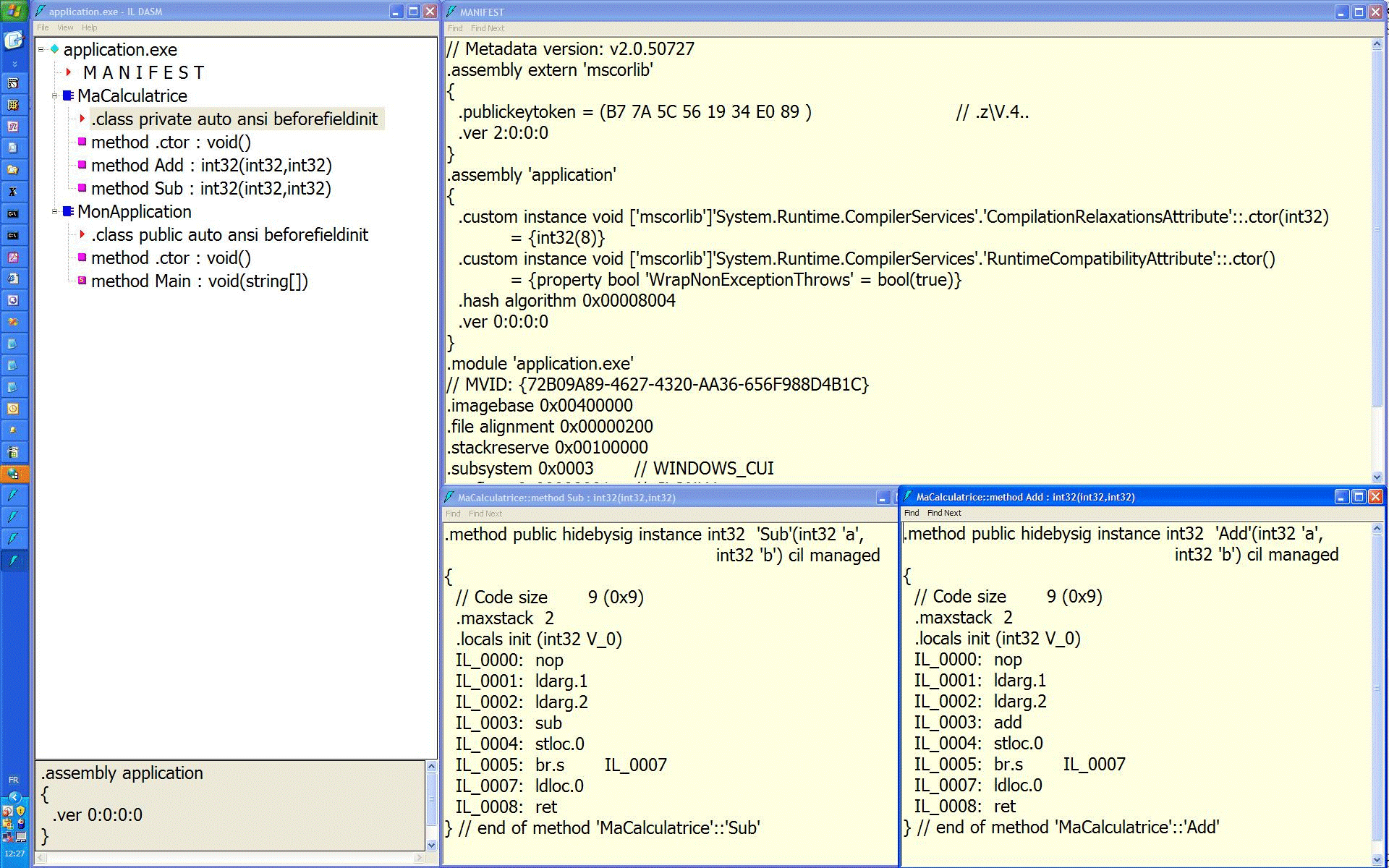